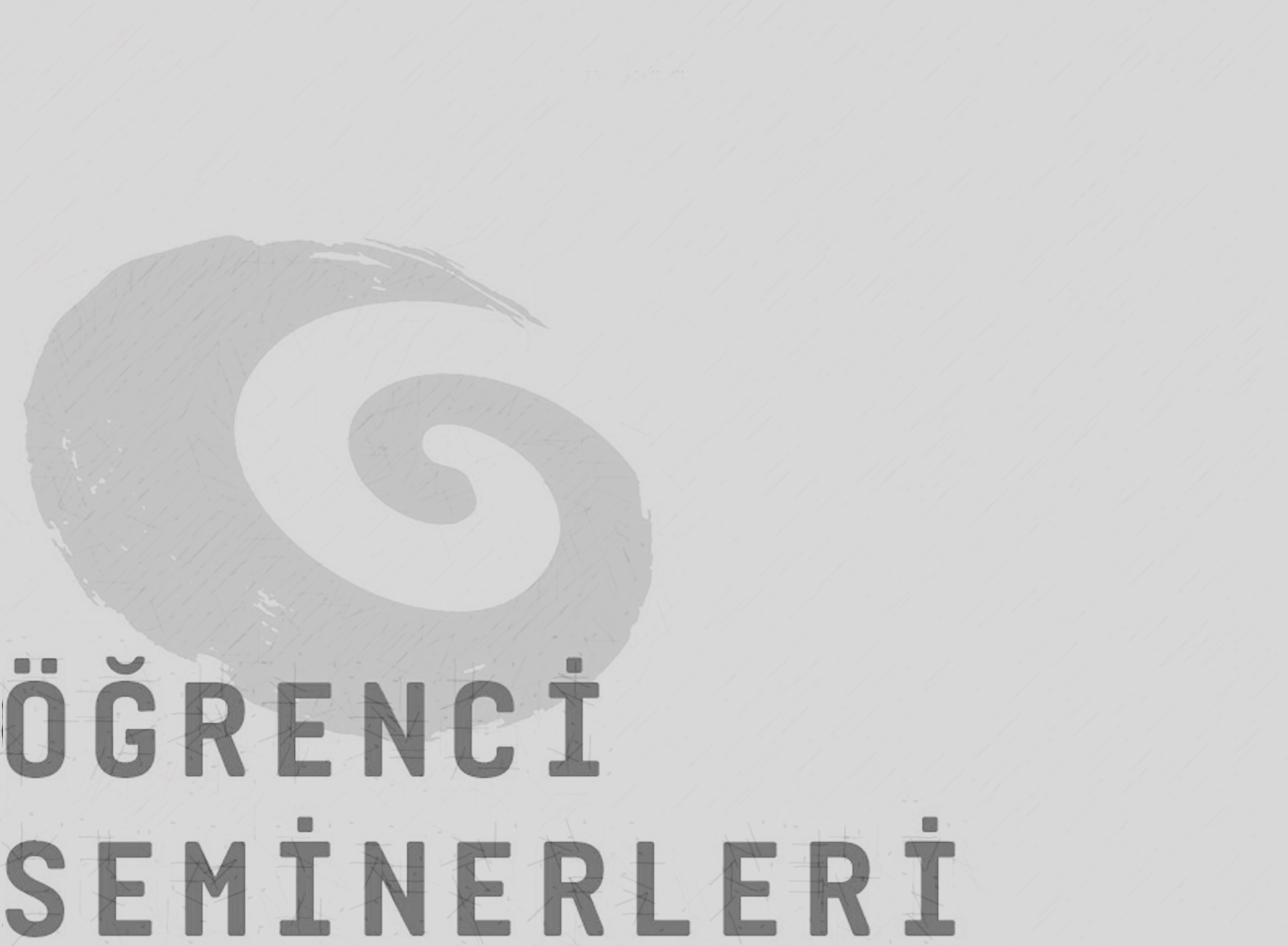 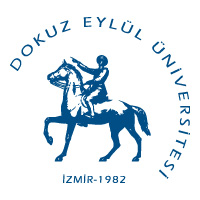 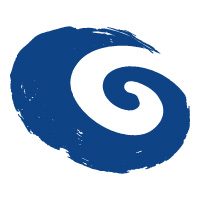 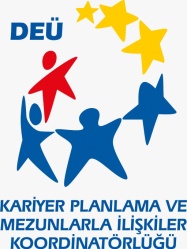 2023-2024 BAHAR YARIYILI LİSANSÜSTÜ ÖĞRENCİ SEMİNERLERİ
OPERA SANAT DALI
SUNUMLAR
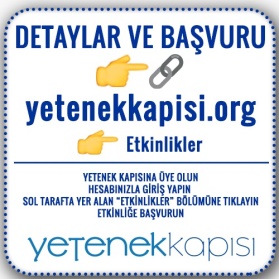 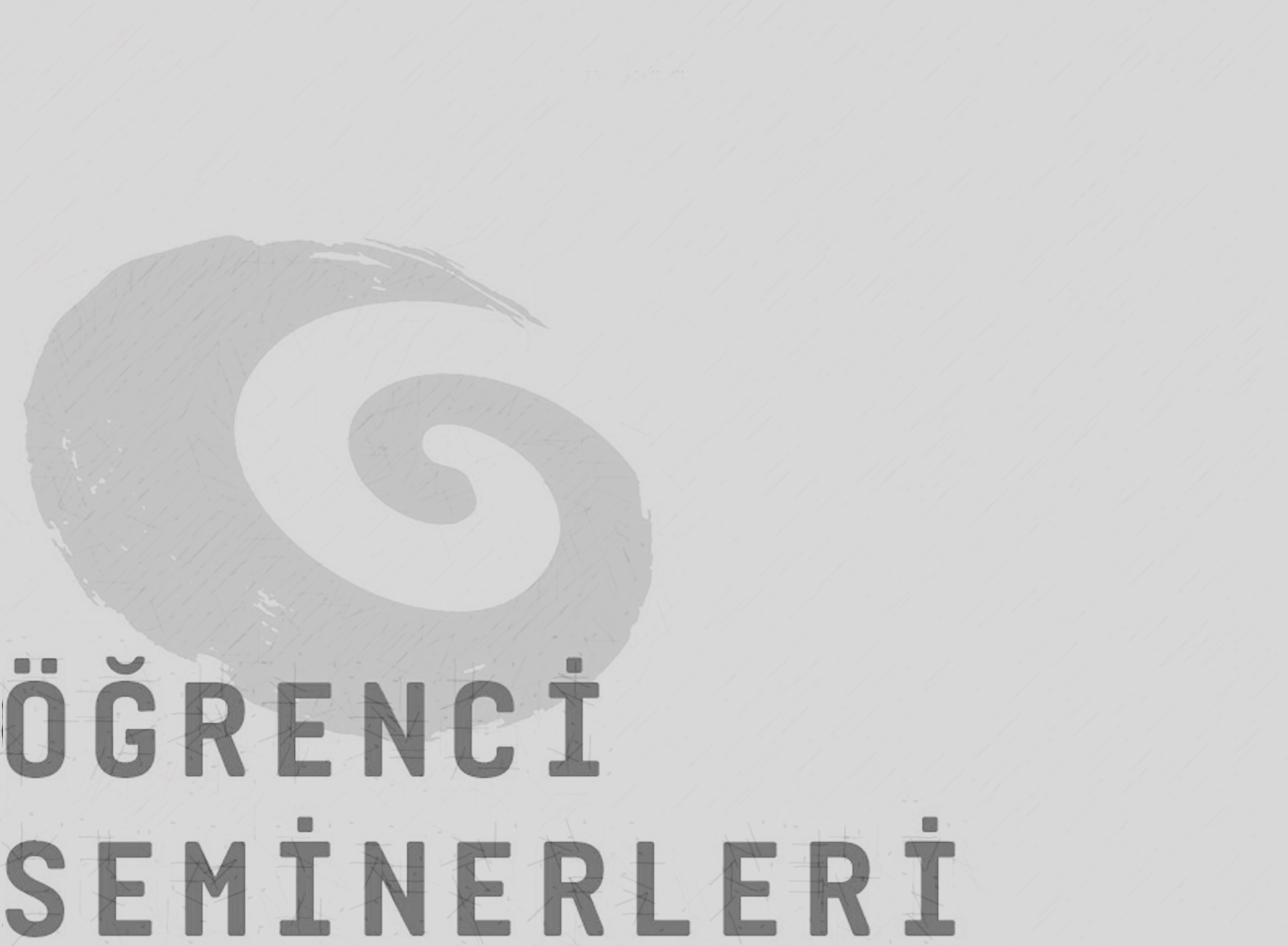 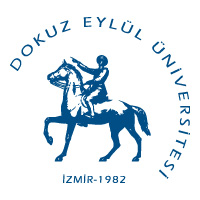 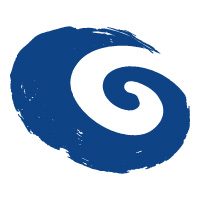 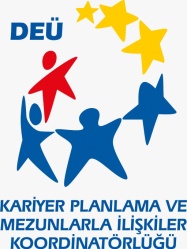 2023-2024 BAHAR YARIYILI LİSANSÜSTÜ ÖĞRENCİ SEMİNERLERİ
OPERA SANAT DALI
SUNUMLAR
Pelin TÜRKÇELİK
Madame Butterfly Operası Üzerindeki Oryantalizm Etkileri
Tarih: 27.05.2024
Saat: 12.00
Yer: DEU Konservatuar Binası 1. Kat Sahne
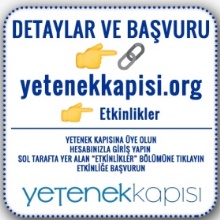 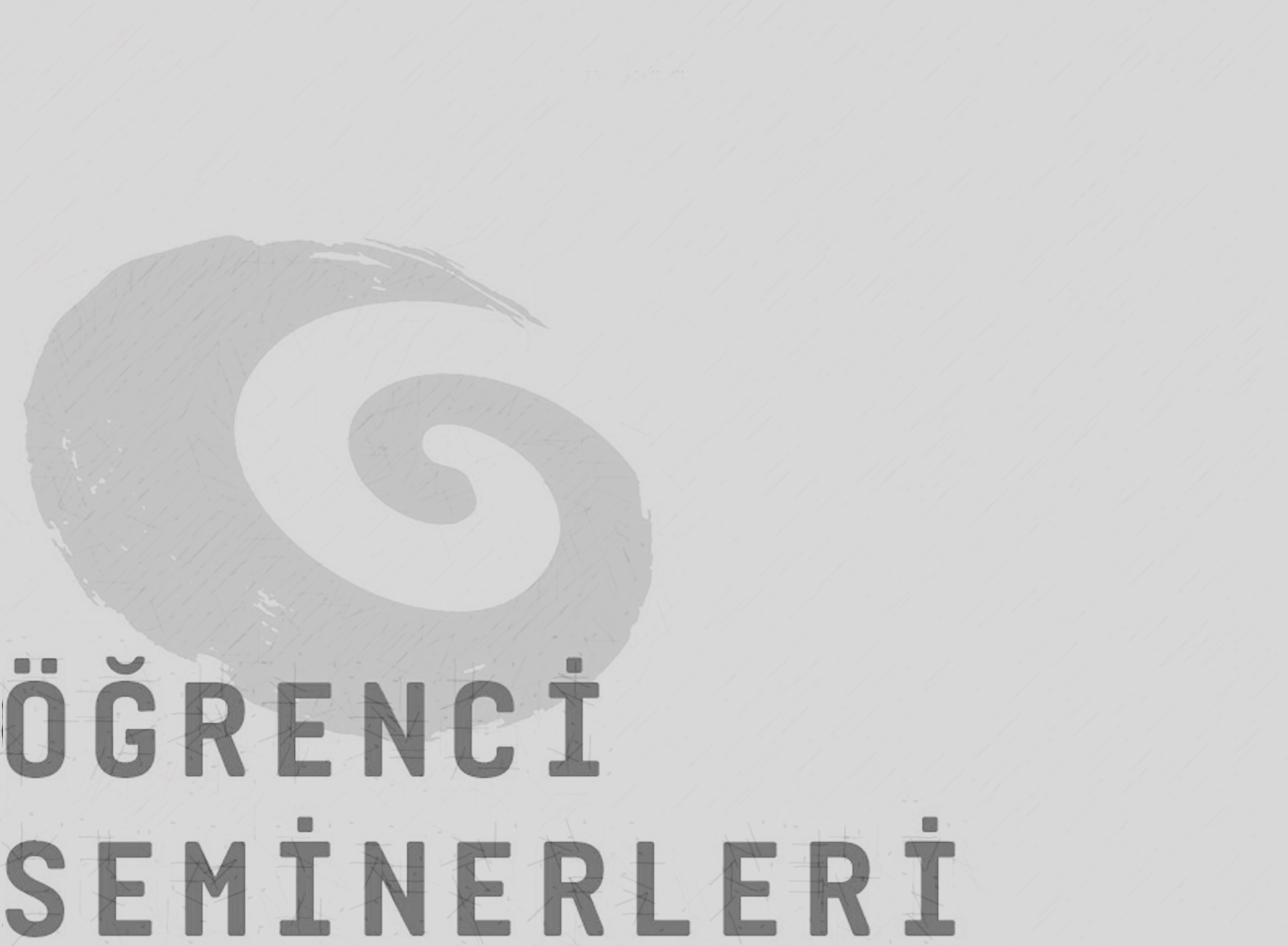 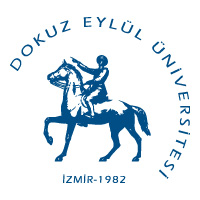 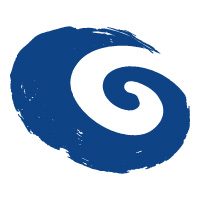 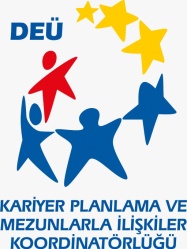 2023-2024 BAHAR YARIYILI LİSANSÜSTÜ ÖĞRENCİ SEMİNERLERİ
OPERA SANAT DALI
SUNUMLAR
Selen Doğa YENİEKİNCİ
Belting ve Bel Canto Şarkı Söyleme Teknikleri Arasındaki Benzerlikler ve Farklılıklar
Tarih: 27.05.2024
Saat: 12.30
Yer: DEU Konservatuar Binası 1. Kat Sahne
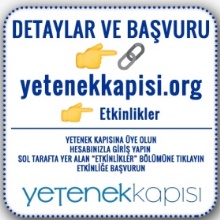 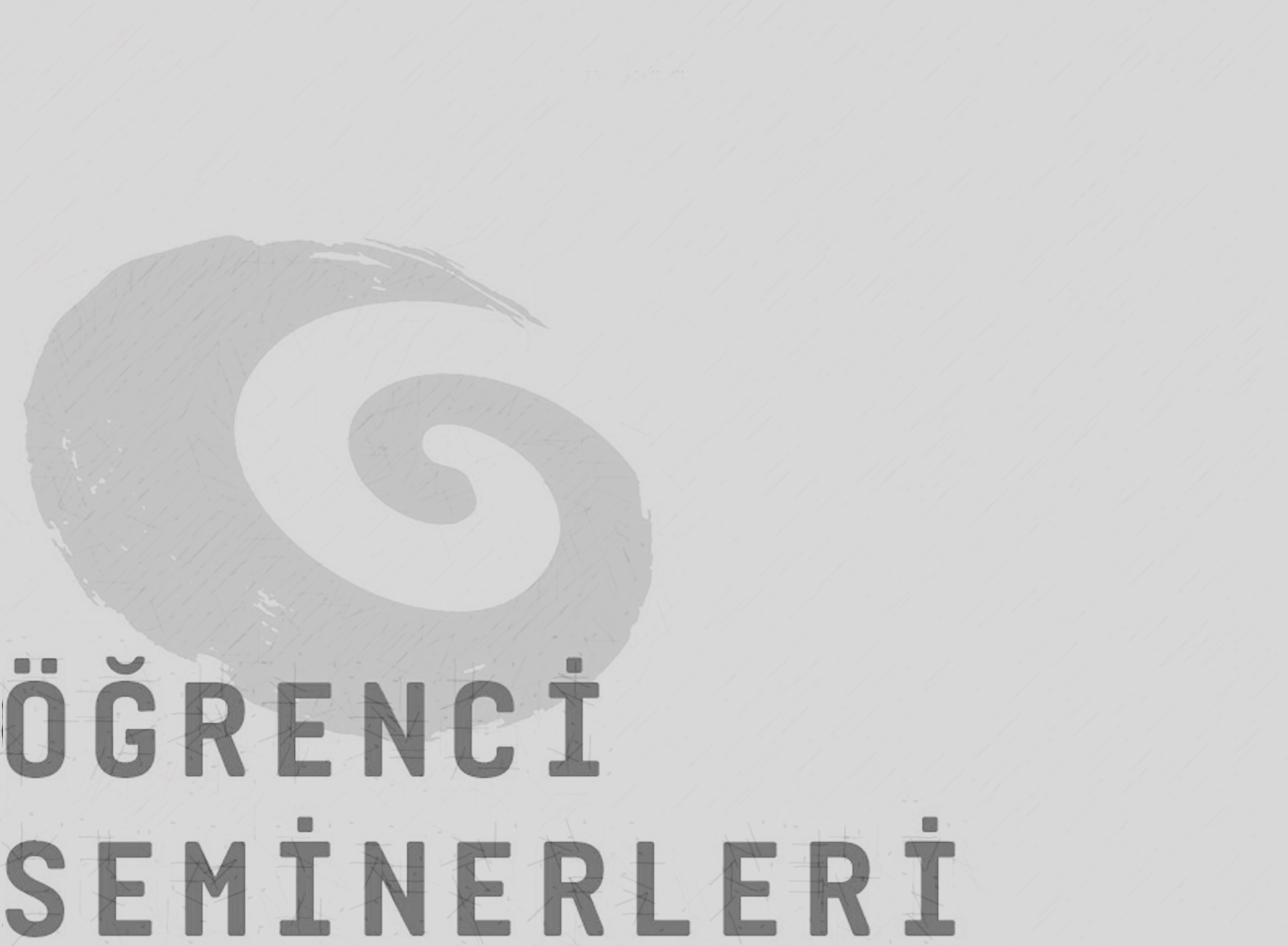 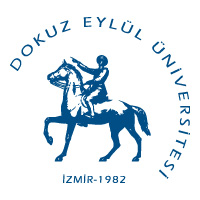 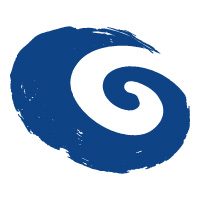 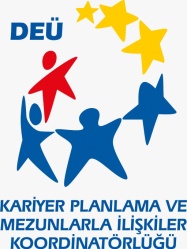 2023-2024 BAHAR YARIYILI LİSANSÜSTÜ ÖĞRENCİ SEMİNERLERİ
OPERA SANAT DALI
SUNUMLAR
Görkem İbrahim ÖZCAN
Yarışma ve Odisyon Stratejileri
Tarih: 27.05.2024
Saat: 13.00
Yer: DEU Konservatuar Binası 1. Kat Sahne
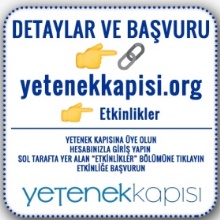 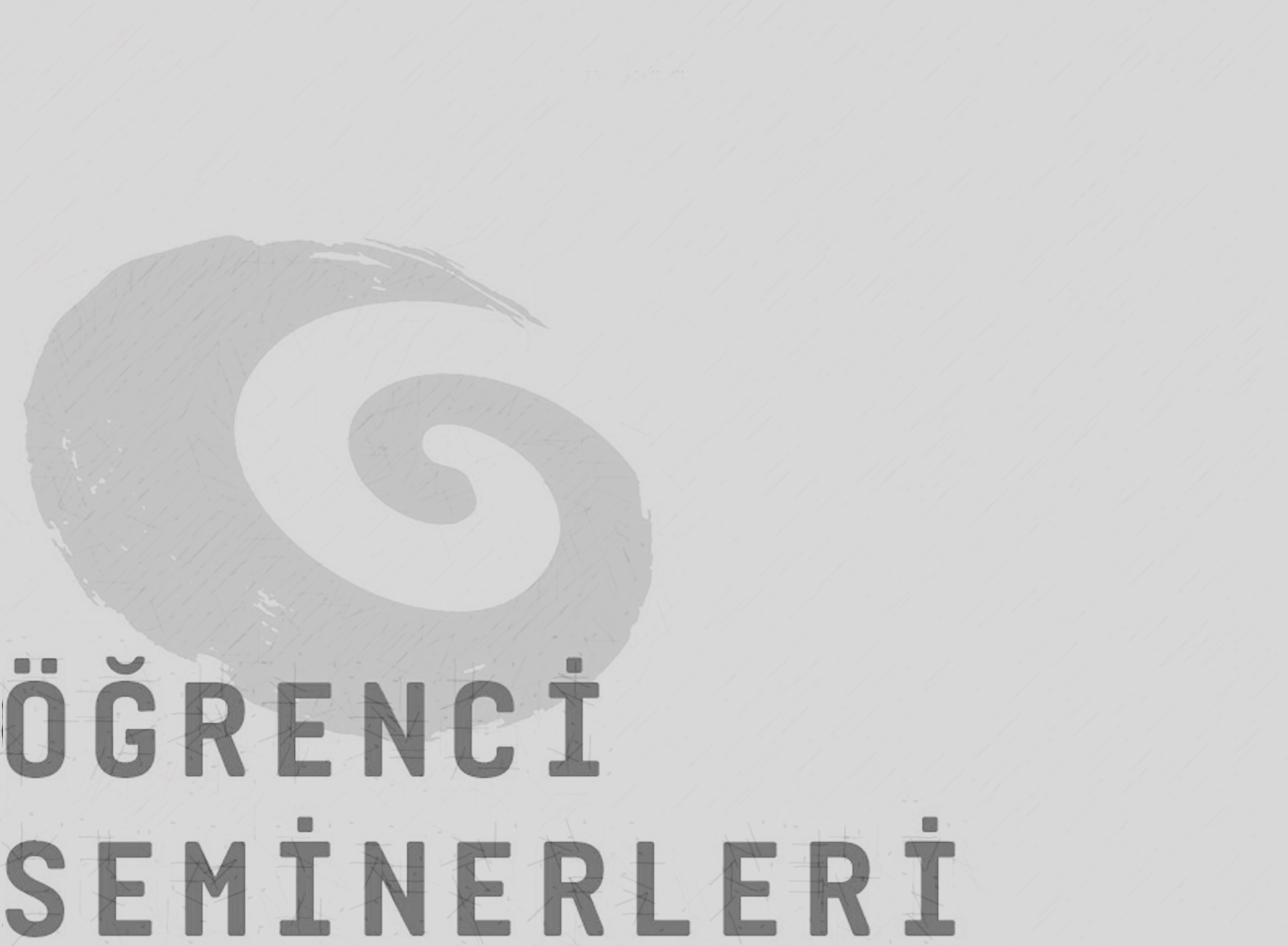 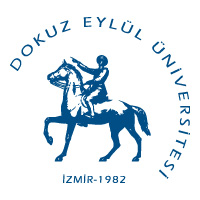 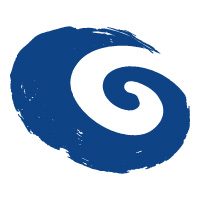 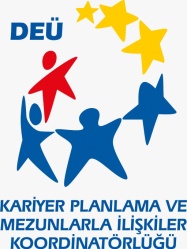 2023-2024 BAHAR YARIYILI LİSANSÜSTÜ ÖĞRENCİ SEMİNERLERİ
OPERA SANAT DALI
SUNUMLAR
Hasan Can İŞGÜDEN
Koroda Tınlamak (Homojenite Yaklaşımları)
Tarih: 28.05.2024
Saat: 12.00
Yer: DEU Konservatuar Binası 1. Kat Sahne
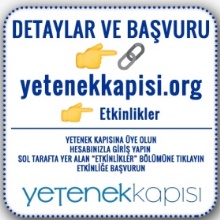 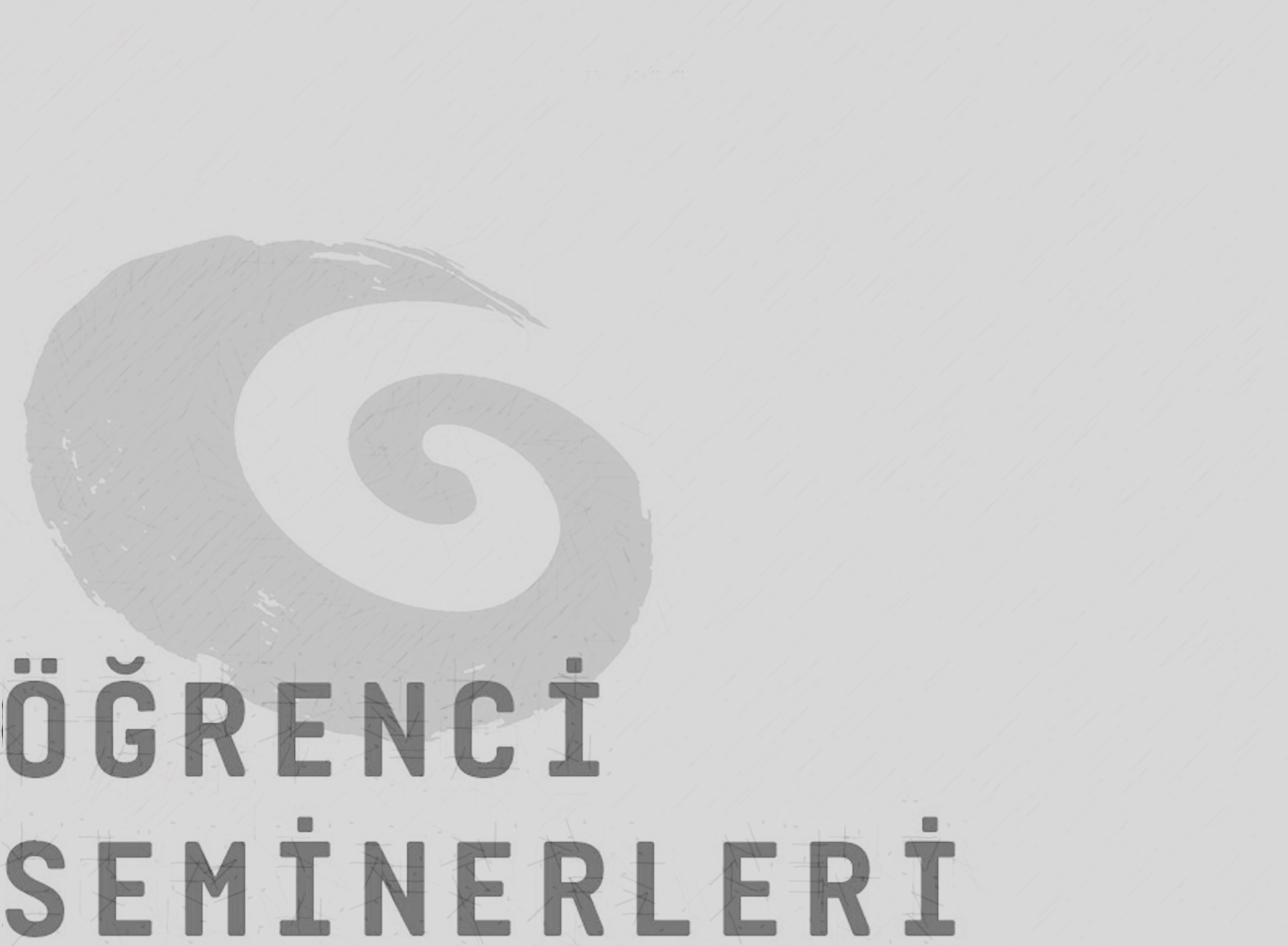 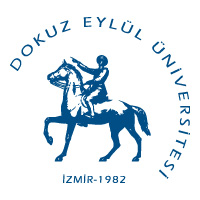 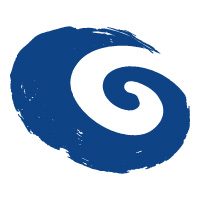 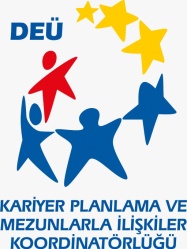 2023-2024 BAHAR YARIYILI LİSANSÜSTÜ ÖĞRENCİ SEMİNERLERİ
OPERA SANAT DALI
SUNUMLAR
Ayben BAĞCI
Empresyonizm Akımında Debussy Melodileri
Tarih: 28.05.2024
Saat: 12.30
Yer: DEU Konservatuar Binası 1. Kat Sahne
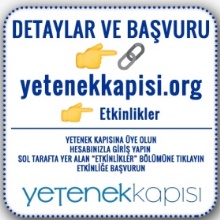